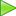 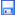 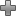 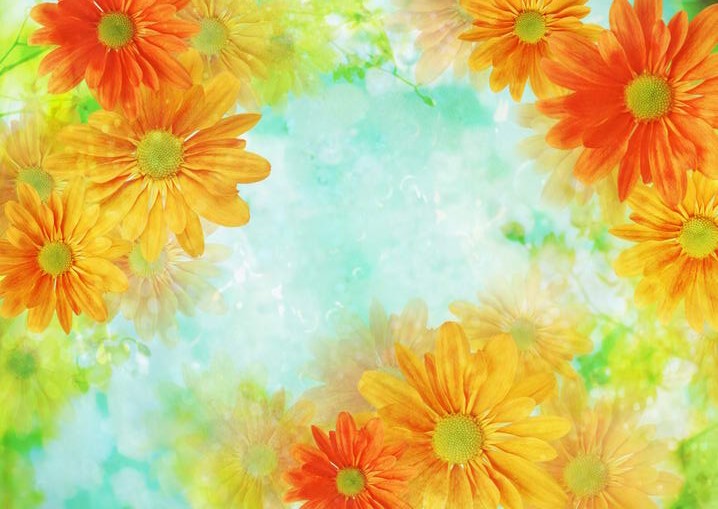 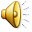 8 МАРТА
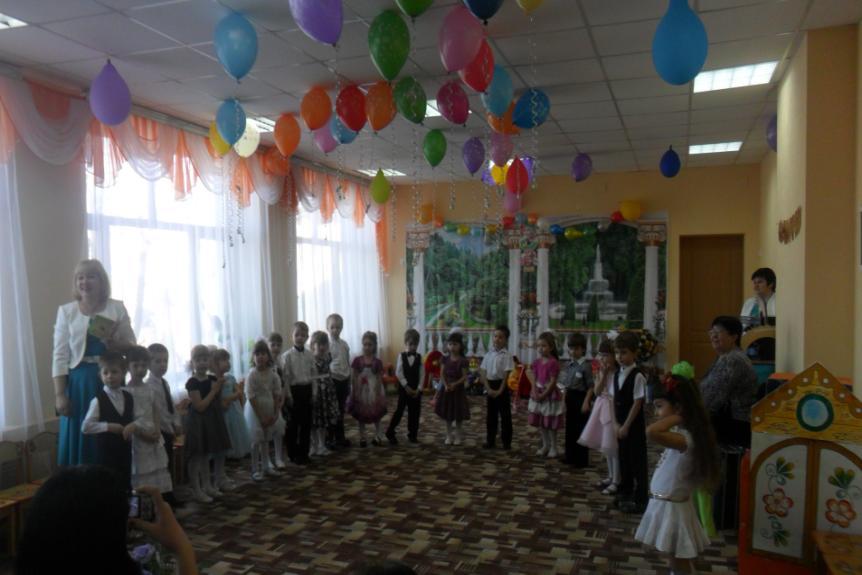 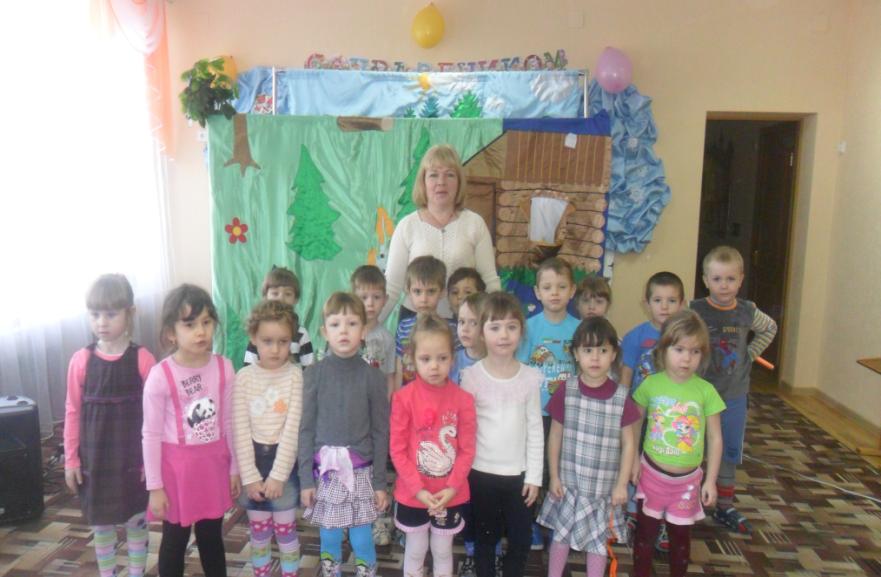 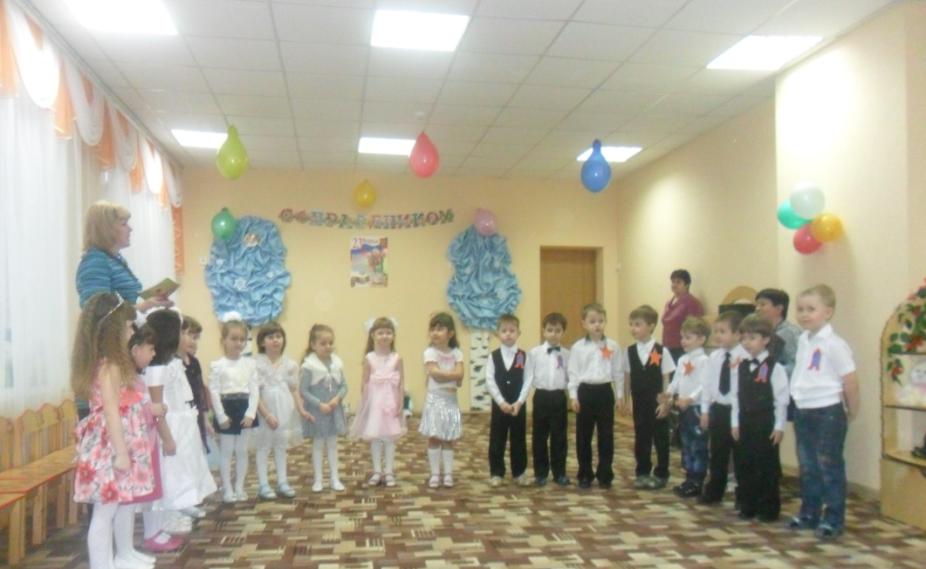 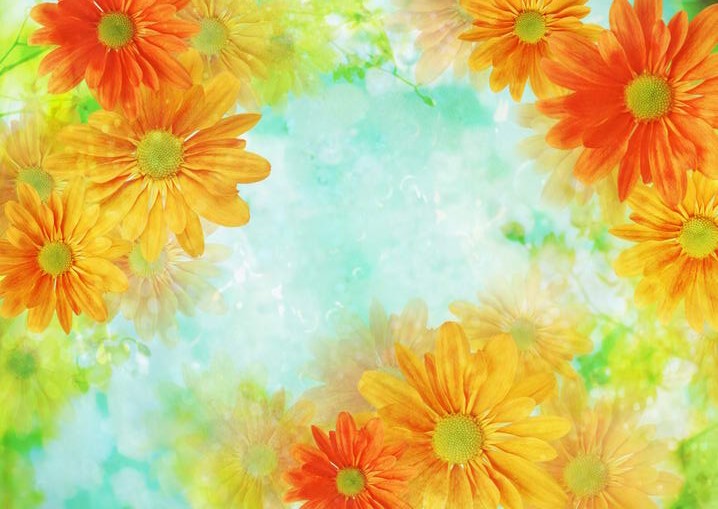 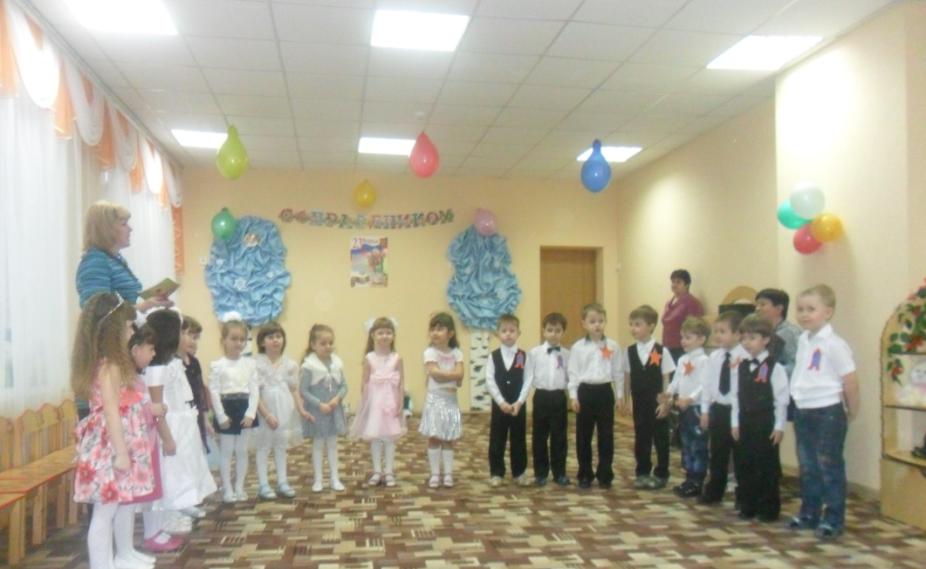 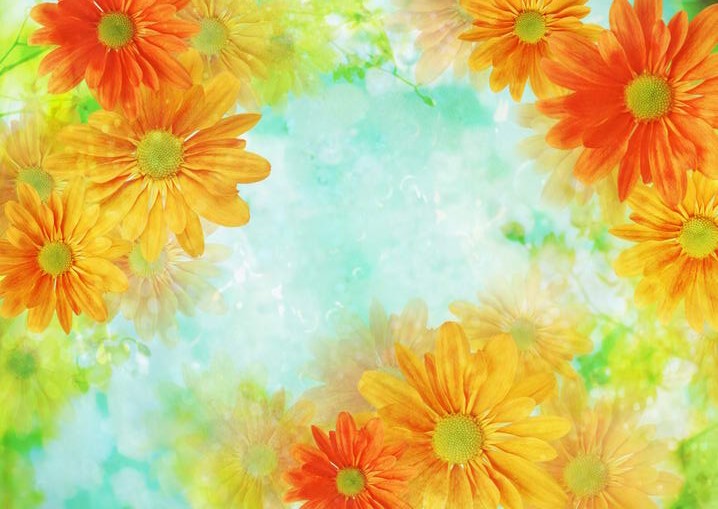 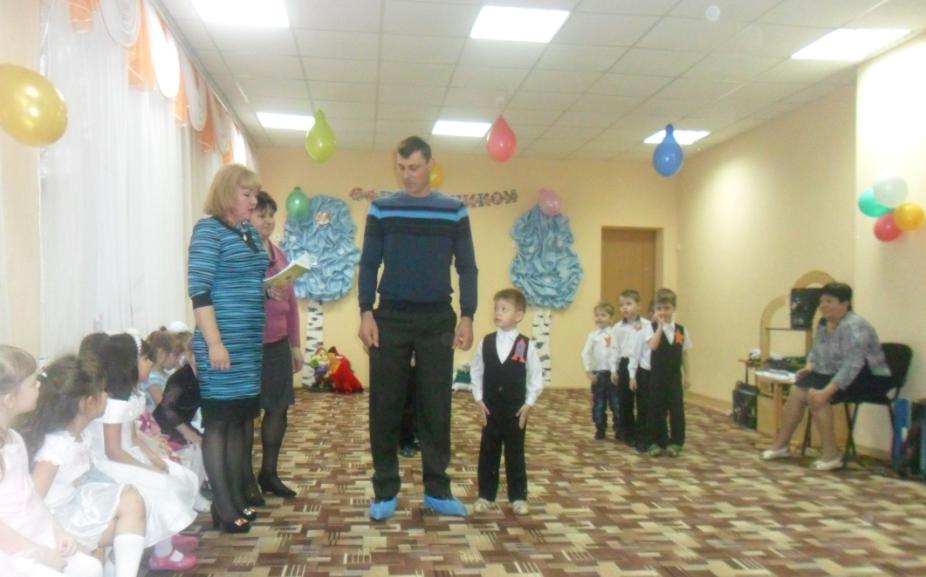 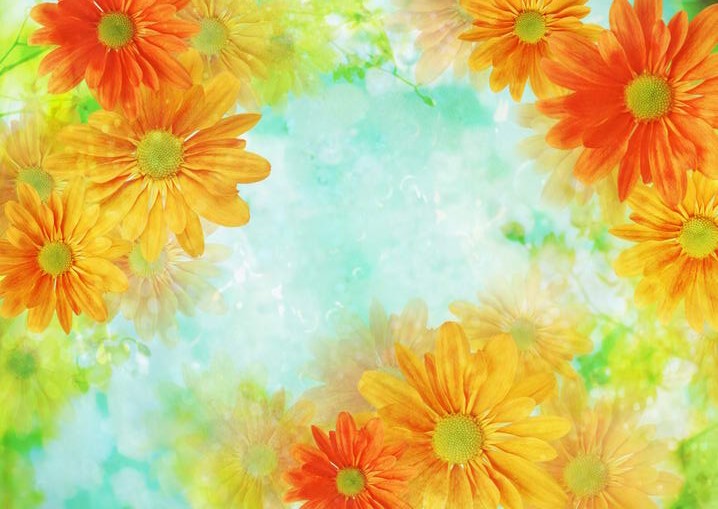 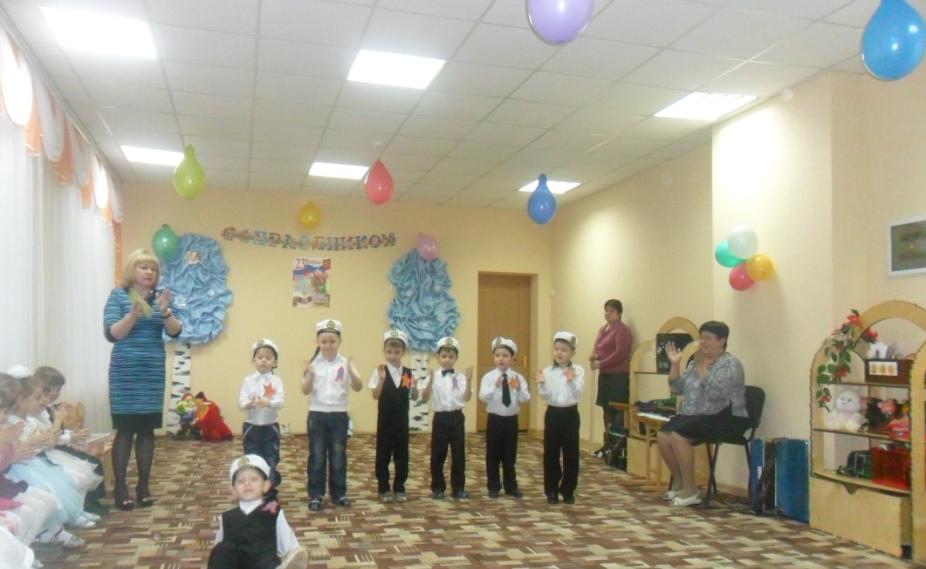 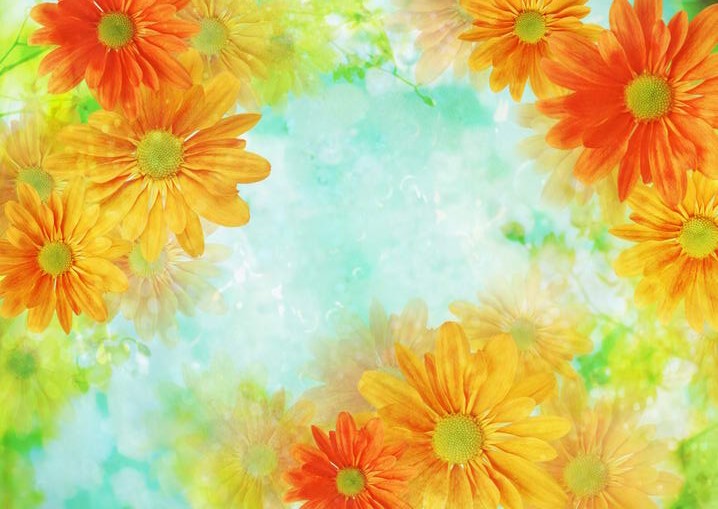 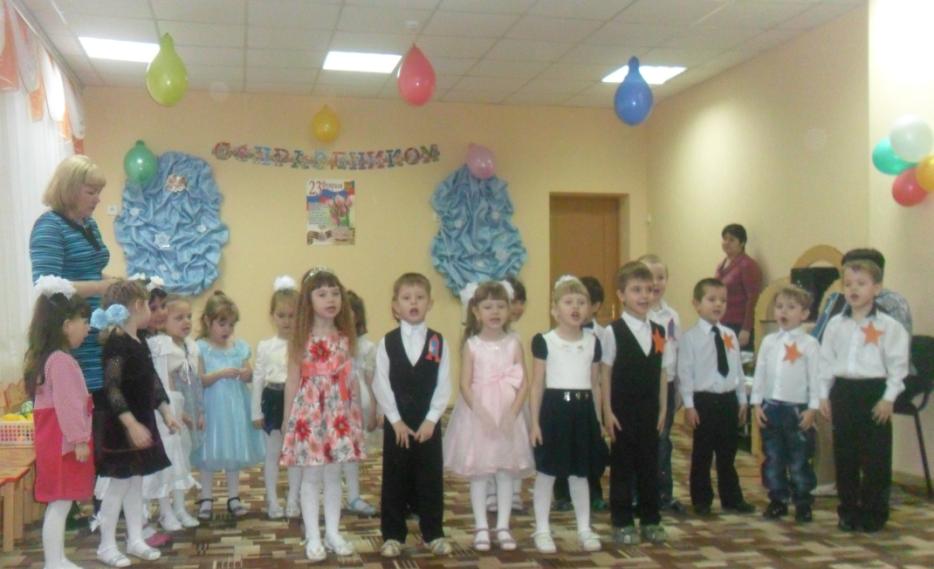 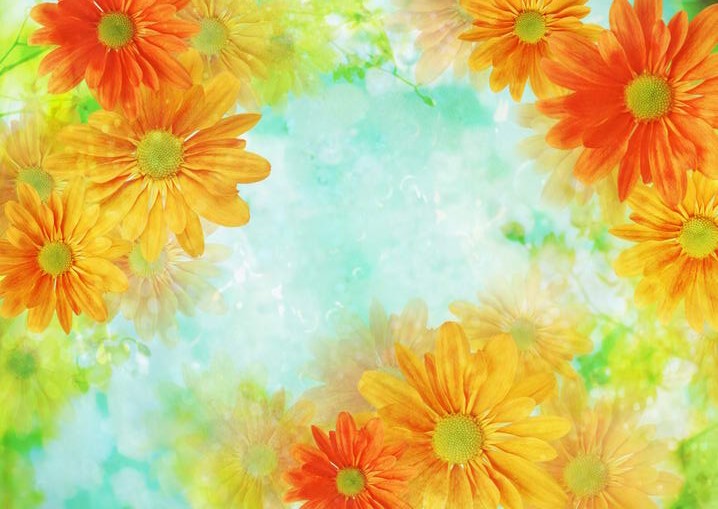 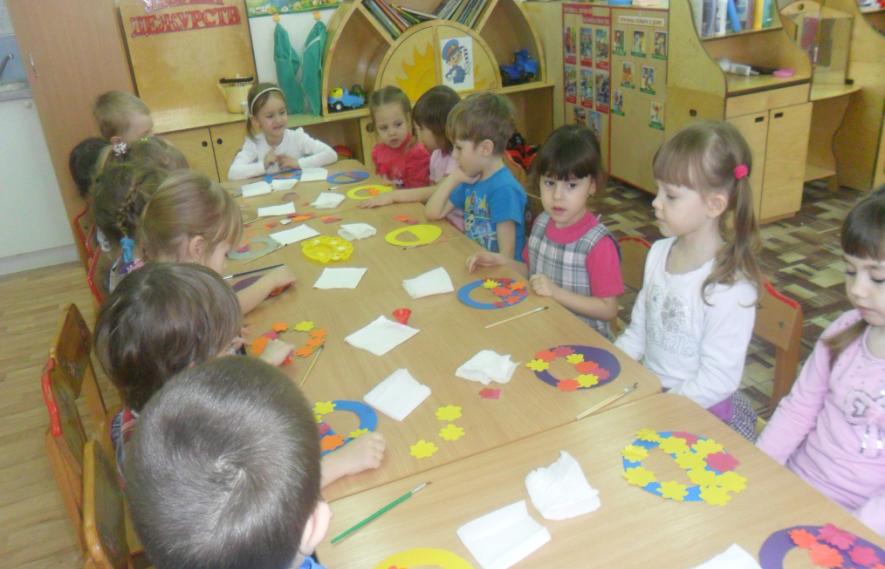 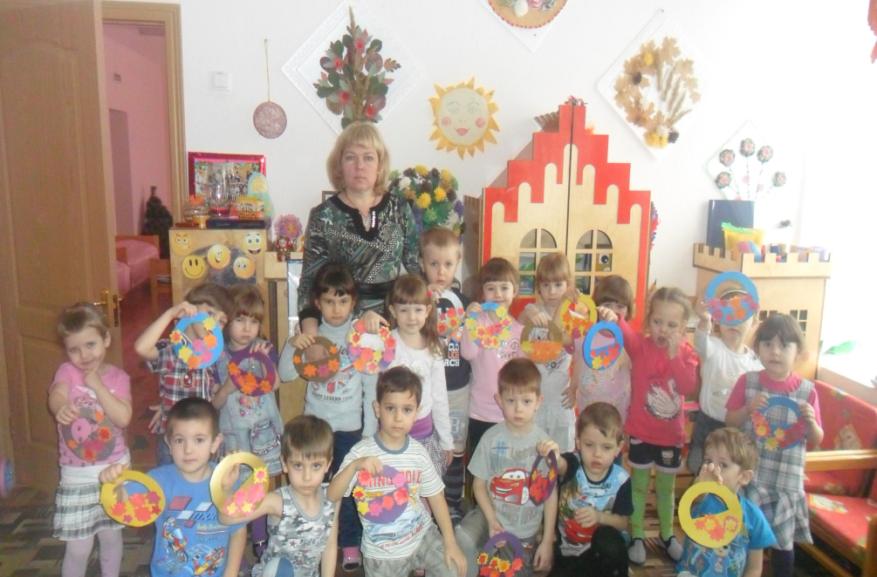 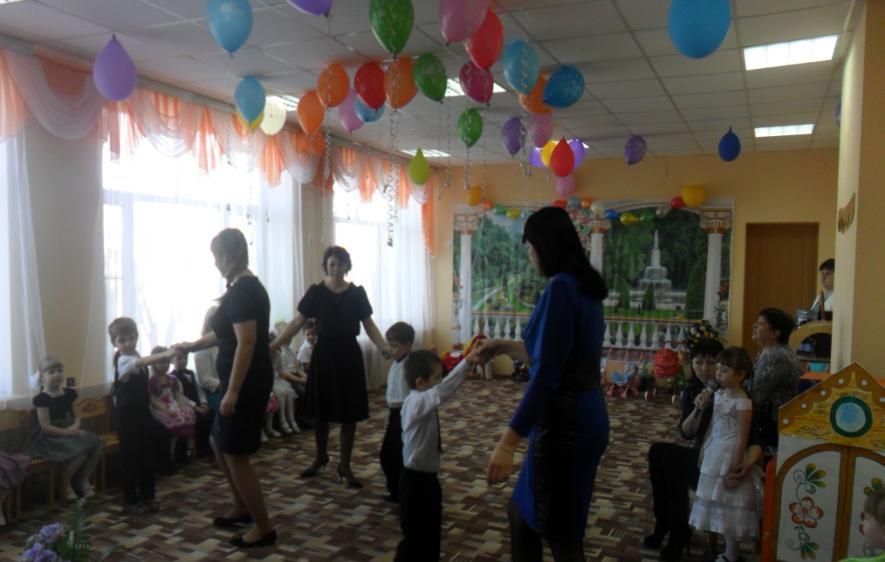 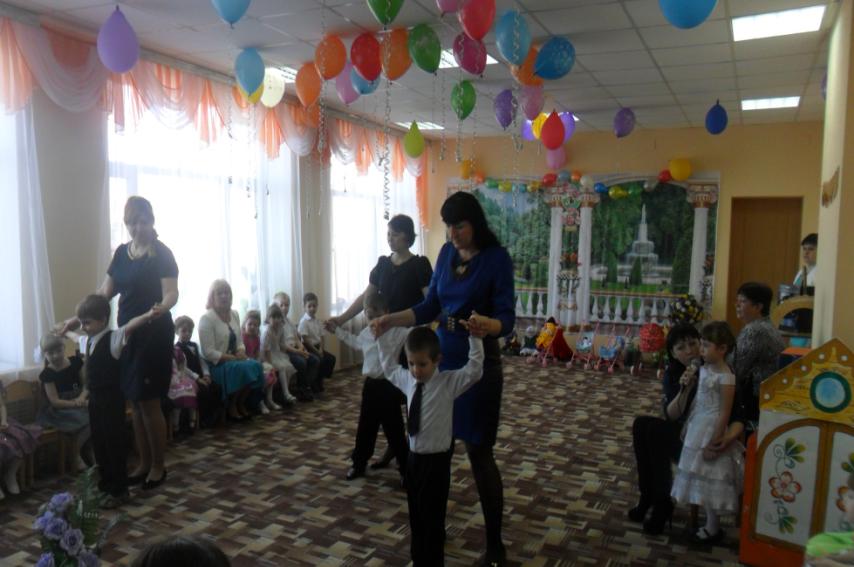 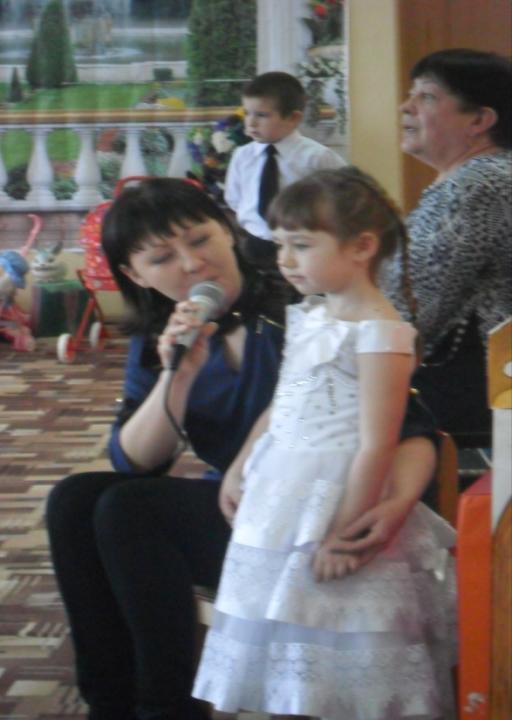 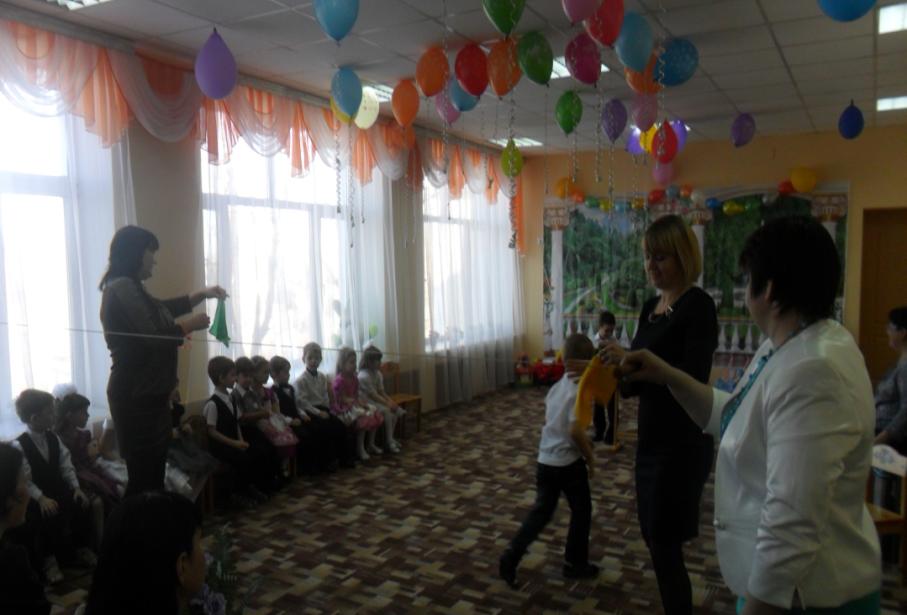 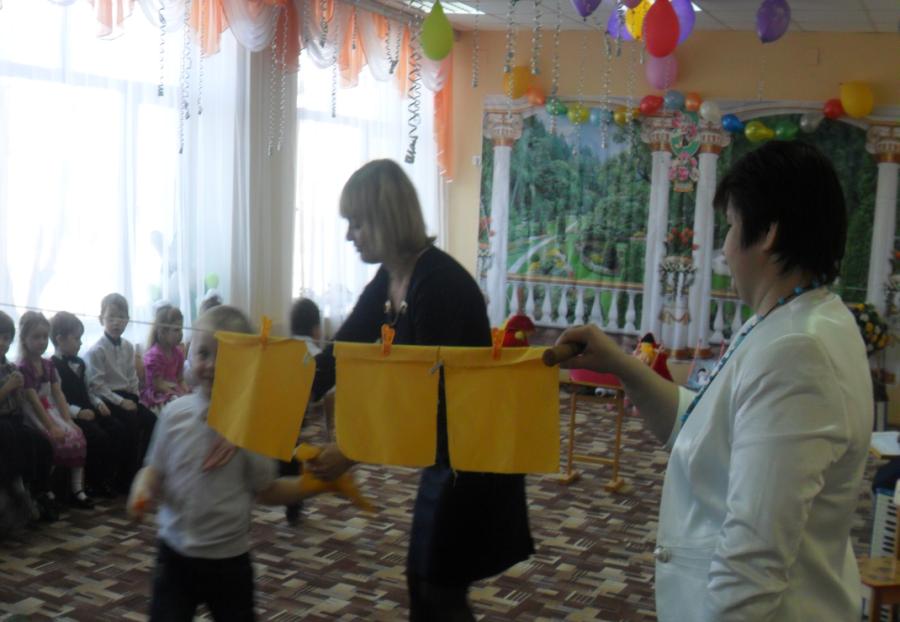 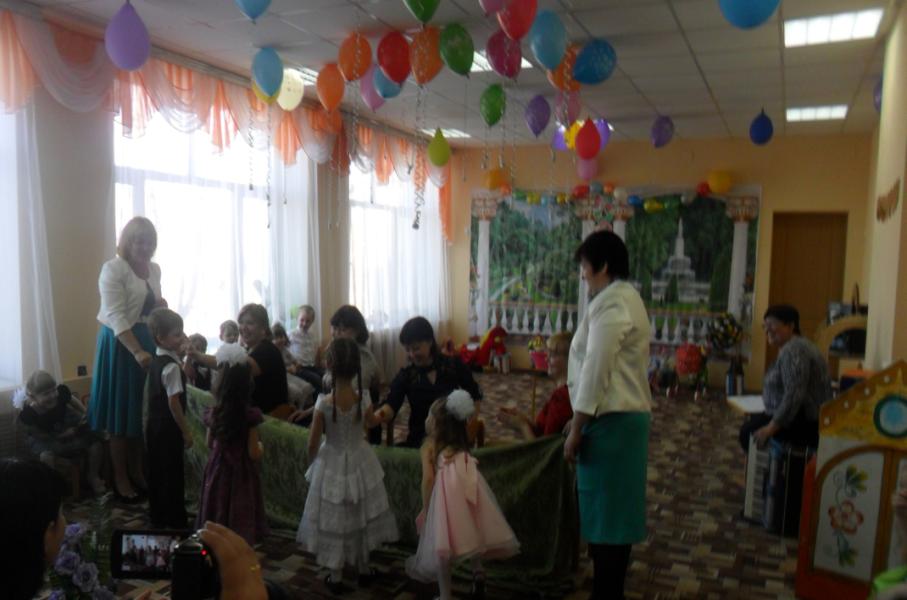 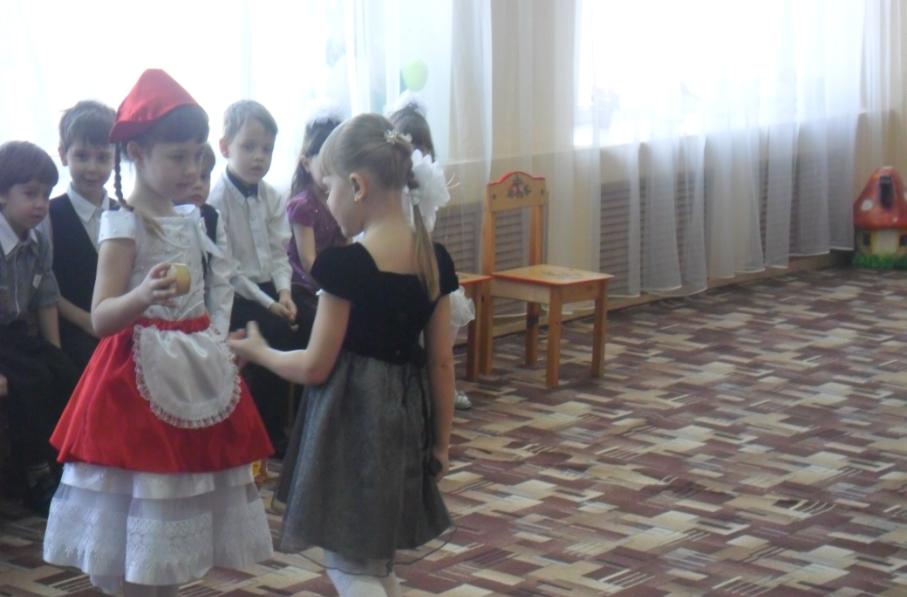 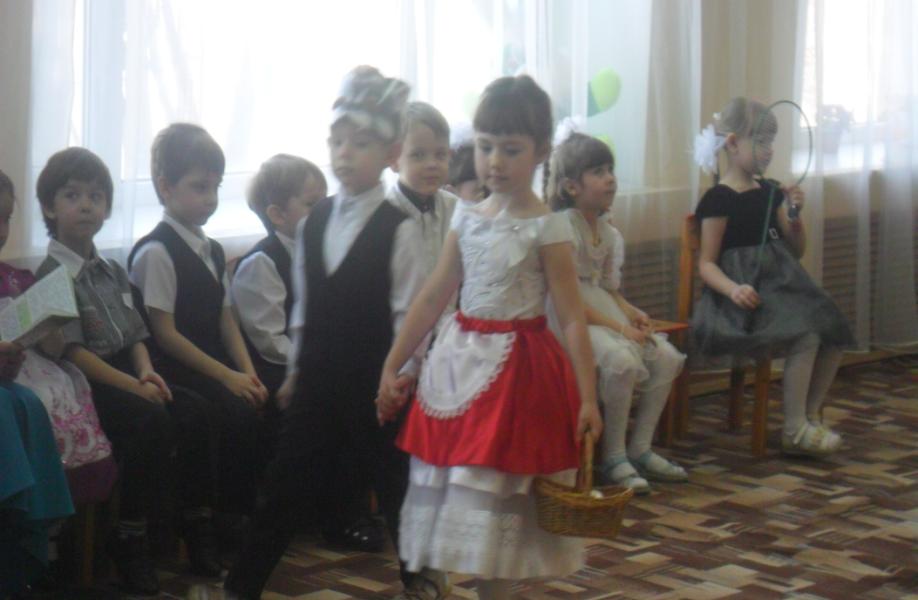 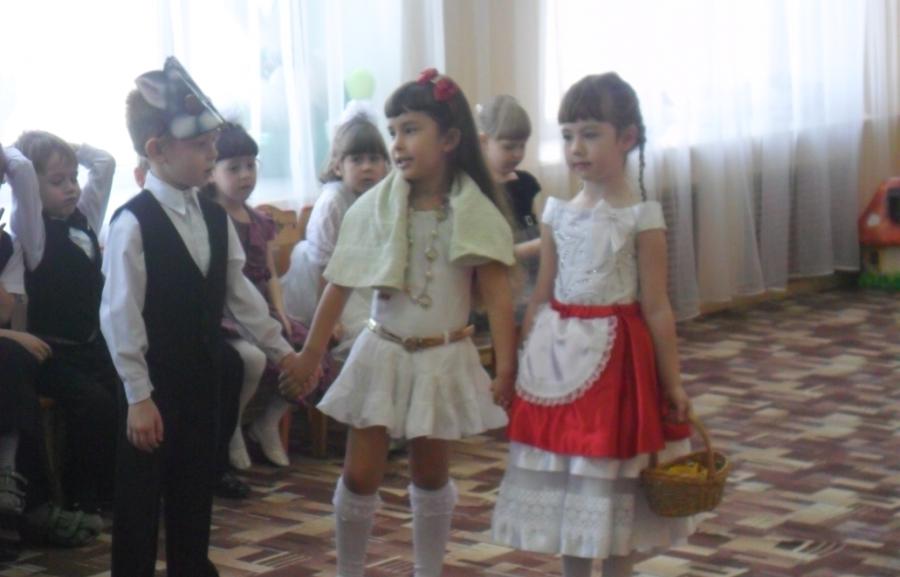 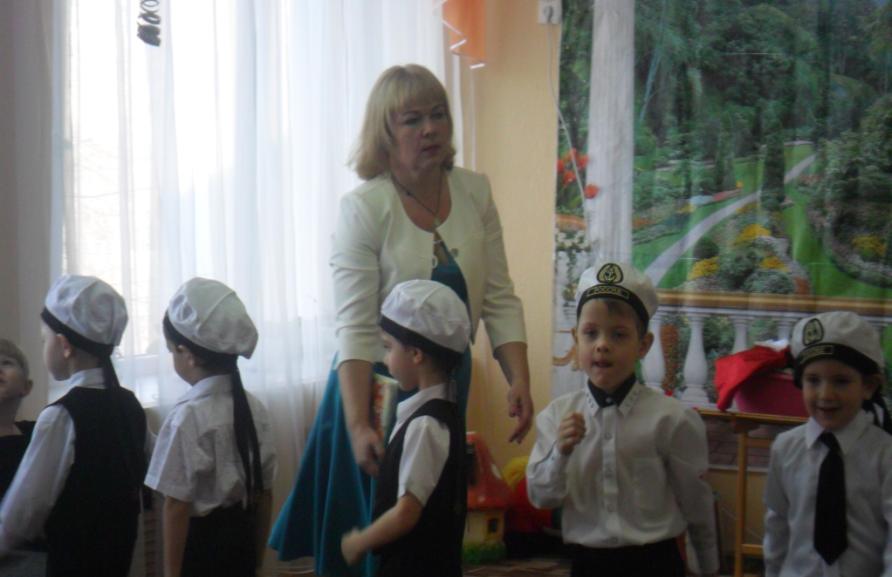 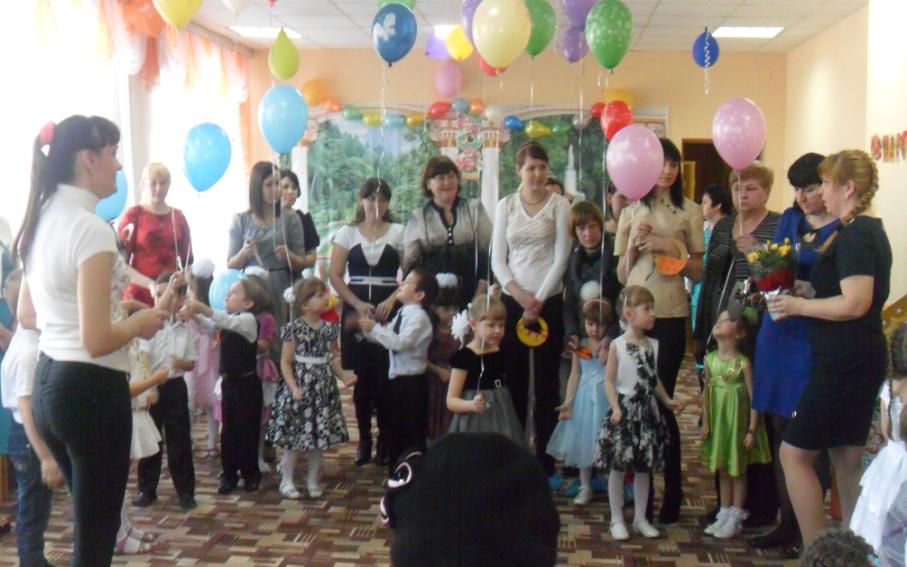